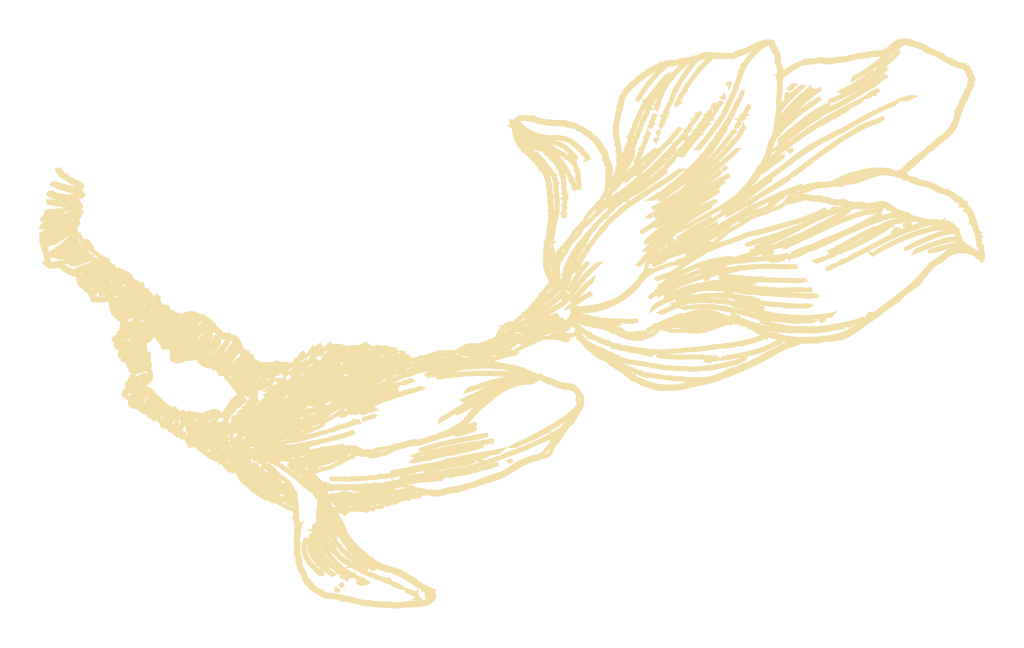 Відкритий міжнародний університет розвитку людини «Україна»
Інститут права та суспільних відносин
Кафедра міжнародних відносин та політичного консалтингу
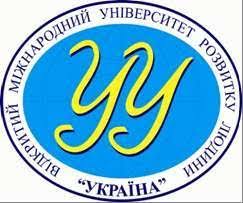 МІНІСТЕРСТВО ЗАКОРДОНИХ СПРАВ УКРАЇНИ
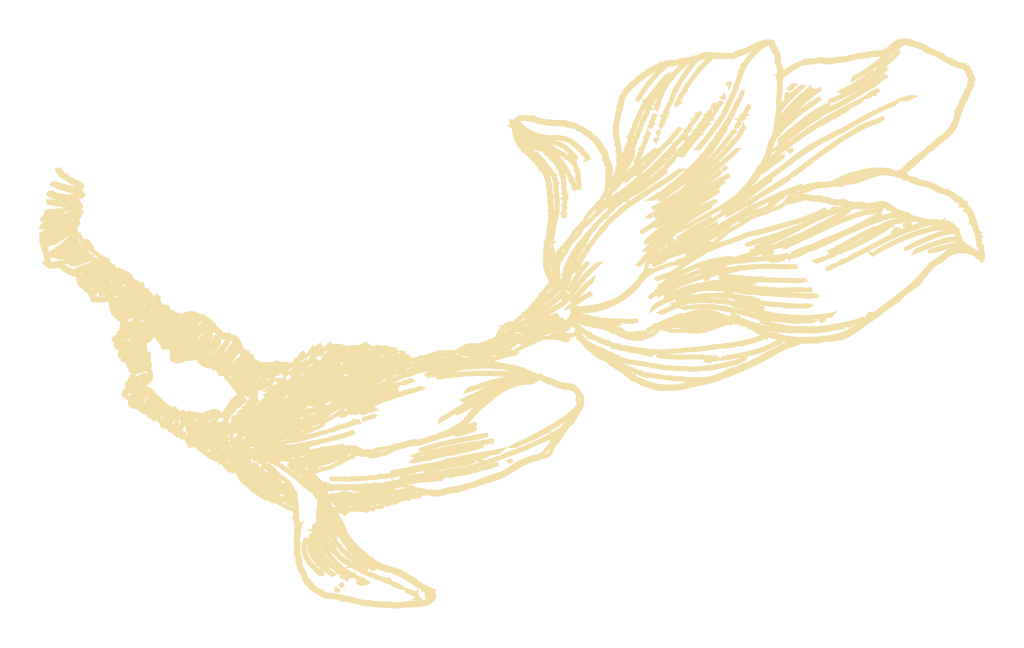 Дисципліна: Дипломатична та консульська служба 
Викладач: Дабіжа В.В.
Кандидат наук з державного управління, доцент
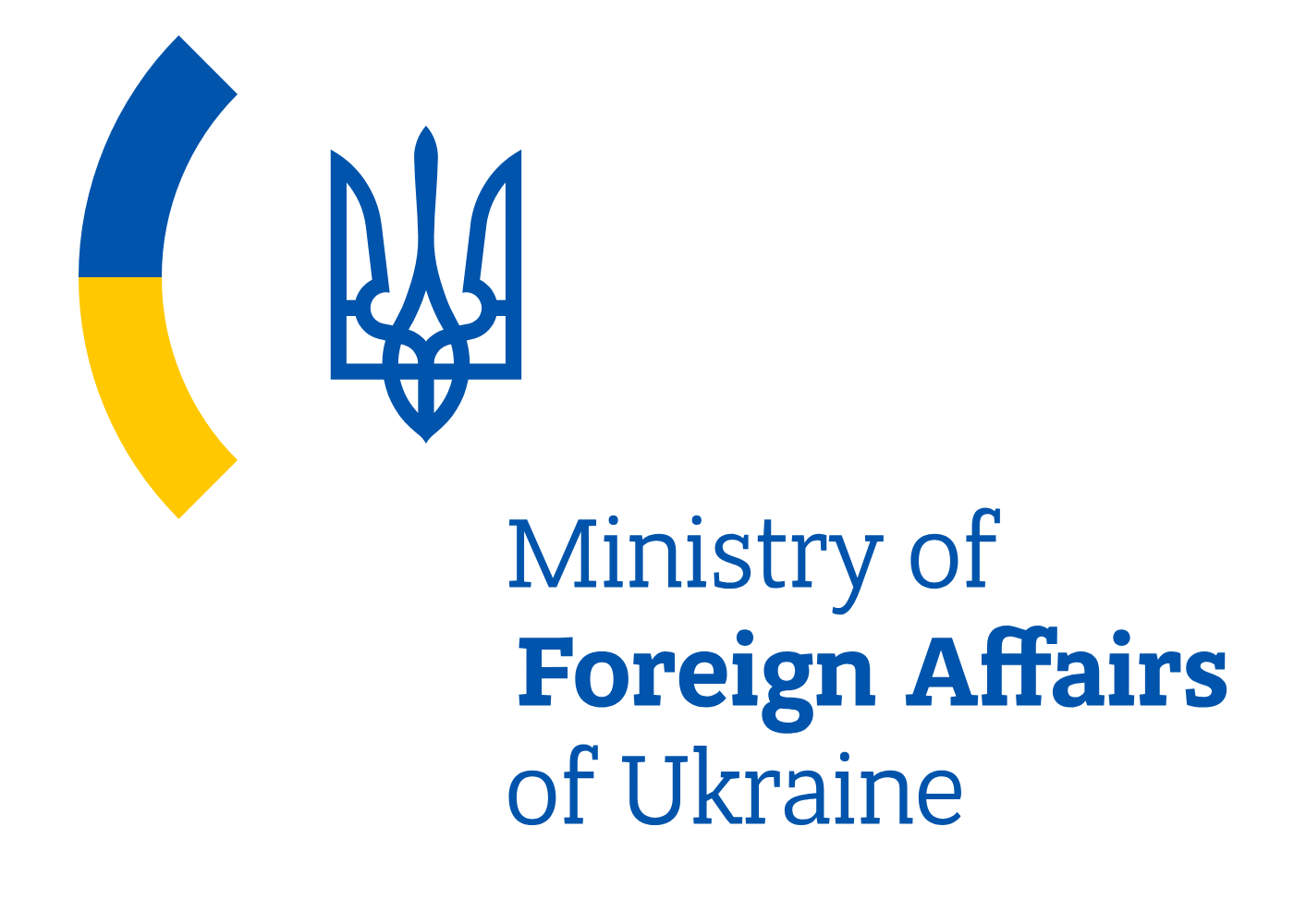 Міністерство закордонних справ України (МЗС) – центральний орган виконавчої влади, який є головним суб’єктом із забезпечення реалізації державної політики у сфері зовнішніх зносин України.
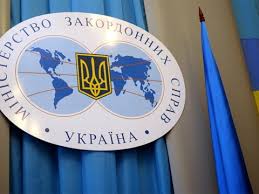 Дві основні місії міністерства:
Практична реалізація зовнішньої політики;
Європейська та євроатлантична інтеграція.
Основні завдання МЗС
підтримання мирного і взаємовигідного співробітництва з членами міжнародного співтовариства
забезпечення проведення зовнішньополітичного курсу України, спрямованого на розвиток політичних, економічних, гуманітарних, наукових та інших зв’язків з іноземними державами,  міжнародними  організаціями
забезпечення дипломатичними засобами захисту суверенітету, безпеки, територіальної цілісності та непорушності кордонів України, її політичних, торгово-економічних та інших інтересів
координація заходів, здійснюваних органами виконавчої влади, щодо проведення єдиного зовнішньополітичного курсу України
здійснення загального нагляду за виконанням міжнародних договорів України, в тому числі іншими сторонами, забезпеченням реалізації прав, що випливають з таких договорів для України
внесення в установленому порядку пропозицій щодо основних напрямів діяльності у сфері європейської та євроатлантичної інтеграції; забезпечення прозорості процесу реалізації стратегії європейської та євроатлантичної інтеграції
сприяння забезпеченню стабільності міжнародного становища України, піднесенню її міжнародного авторитету, формуванню позитивного іміджу держави
захист прав та інтересів громадян і юридичних осіб України за кордоном
забезпечення розвитку зв’язків із закордонними українцями
Функції МЗС України
бере участь у провадженні зовнішньополітичної діяльності держави
розробляє і подає Президентові України та Кабінетові Міністрів України пропозиції щодо: ініціатив міжнародного характеру; проектів профільних нормативно-правових актів; реалізації державної політики у сфері європейської та євроатлантичної інтеграції, визнання Україною іноземних держав
розробляє та впроваджує механізм реалізації державної політики у сфері надання міжнародної технічної допомоги іншим державам
сприяє розширенню політичних, економічних, гуманітарних, наукових та інших зв’язків з іноземними державами, міжнародними  організаціями
сприяє та координує взаємодію органів державної влади в частині здійснення ними зовнішніх зносин та виконання міжнародних  зобов’язань України
вносить Президентові України або Кабінетові Міністрів України, пропозиції щодо укладення, припинення чи зупинення дії міжнародних договорів України
здійснює загальний нагляд за виконанням міжнародних договорів України
забезпечує підтримання дипломатичних зносин з іноземними державами, представництво України у міжнародних організаціях, органах та спеціальних місіях
сприяє діяльності іноземних дипломатичних представництв та консульських установ, представництв міжнародних організацій в Україні
здійснює функції дипломатичного протоколу
здійснює керівництво закордонними дипломатичними установами України
здійснює інформаційне забезпечення Президента України, Верховної Ради України, Кабінету Міністрів України із зовнішньополітичних  питань
поширює інформацію про Україну за кордоном
забезпечує співробітництво з діаспорою
організовує та втілює консульську роботу
Міністерство має наступну організаційну структуру:

МЗС очолює Міністр, який за поданням Президента України, призначається на посаду і звільняється з посади Верховною Радою України.
Міністр має перших заступників та заступників, які призначаються на посаду та звільняються з посади в установленому законодавством порядку за пропозицією Міністра, що подається Прем’єр-міністрові  України.
Міністр розподіляє обов’язки між своїми першими заступниками та заступниками, які керують відповідними напрямками та курують роботу кількох структурних підрозділів.
Для погодженого вирішення найважливіших питань, що належать до компетенції МЗС, а також для визначення основних напрямів його діяльності в Міністерстві утворюється колегія у складі Міністра (голова колегії), перших заступників та заступників Міністра, керівників урядових органів державного управління, інших керівних працівників Міністерства. 
Організаційною формою роботи колегії є засідання. 
Періодичність проведення засідань колегії визначається Міністром. 
Рішення колегії проводяться в життя наказами МЗС.
Структуру центрального апарату МЗС і положення про структурні підрозділи затверджує Міністр.
Основною структурною ланкою міністерства є департамент, який поділяється на відділи.
До центрального апарату МЗС входять:
Політичний директорат
Директорат публічної дипломатії та комунікацій
Директорат економічної дипломатії
Департамент ЄС і НАТО
6 територіальних департаментів
Департамент міжнародних організацій
Департамент міжнародної безпеки
Департамент міжнародного права
Департамент державного протоколу
Департамент консульської служби
Управління цифрової трансформації
Управління закордонного українства та гуманітарного співробітництва
Управління електронного діловодства та цифровізації архіву
Режимно-секретне управління
Відділ взаємодії з державними органами
Сектор з питань запобігання та виявлення корупції
Сектор мобілізаційної роботи та цивільного захисту
Відділ патронатної служби
Відділ кіберзахисту
Сектор контролю
Сектор внутрішнього аудиту
Профспілковий комітет МЗС
Департамент забезпечення роботи керівництва МЗС
Департамент фінансово-адміністративного менеджменту
Управління кадрового менеджменту
Управління бухгалтерського обліку та фінансової звітності
Юридичне управління
Кілька видів департаментів за функціональним  навантаженням:
Територіальні департаменти – структурні підрозділи МЗС, які координують зовнішньополітичну діяльність з країнами окремого регіону. Таких департаментів є чотири.
Функціональні департаменти – структурні підрозділи МЗС, які забезпечують виконання окремого напрямку державної політики у сфері зовнішніх зносин, практичну участь України в діяльності міжнародних організацій. (Наприклад, Департамент європейського союзу, Департамент ООН, Департамент економічного співробітництва тощо.)
Організаційні департаменти – структурні підрозділи МЗС, які вирішують внутрішні завдання по забезпеченню нормального функціонування міністерства (Валютно-фінансовий департамент,  Адміністративний  департамент,  Департамент персоналу).
Департамент очолюється Директором, який призначається на посаду та звільняється з неї Міністром. Директор, як правило, має двох заступників, один з яких одночасно виконує функції керівника одного з відділів Департаменту. Департаменти поділяються на відділи, очолювані начальниками.
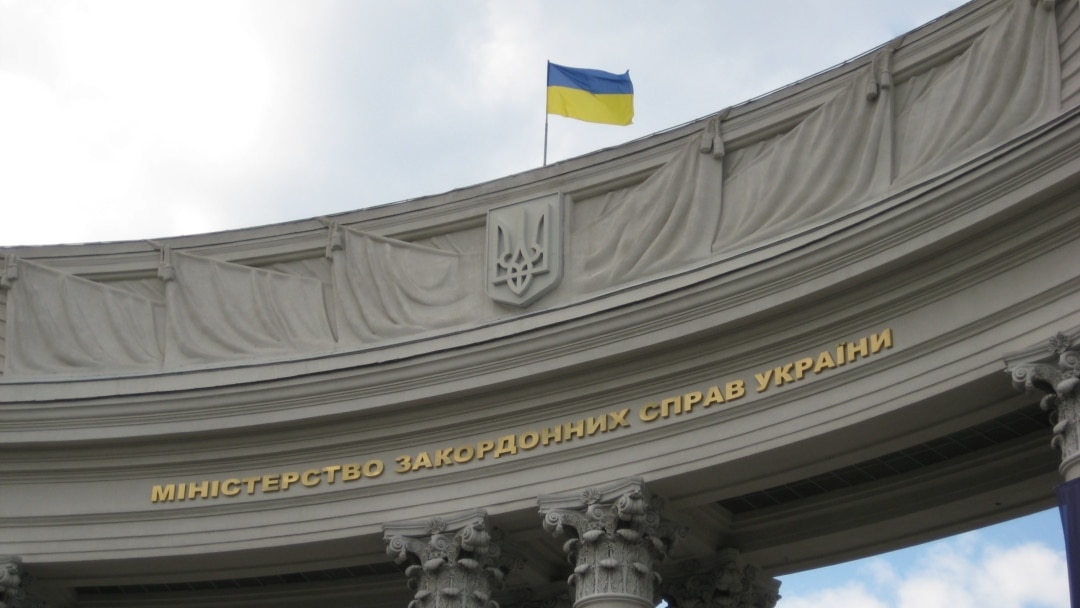 У складі МЗС також утворюються Управління на чолі з начальниками, яких призначає на посаду та звільняє Міністр. Управління є структурними одиницями за своїми функціями схожими до функціональних або організаційних департаментів, однак нижче за статусом. Вони також поділяються на відділи.
Департамент консульської служби (ДКС) є структурним підрозділом МЗС України, який організовує та керує консульською роботою.
ДКС є найбільшим департаментом Міністерства, наділеним найбільшим ступенем повноважень. Він виступає як напівавтономна одиниця, оскільки виступає як процесуальний орган найвищої інстанції з певного кола питань.
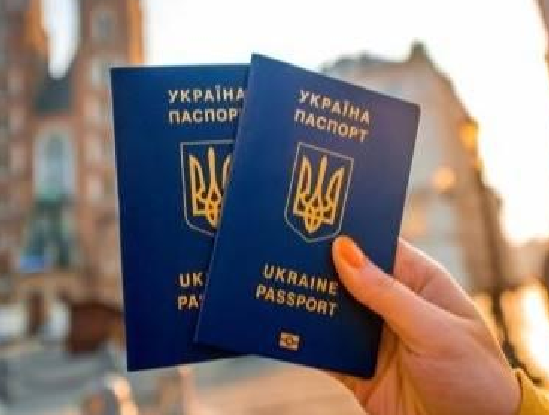 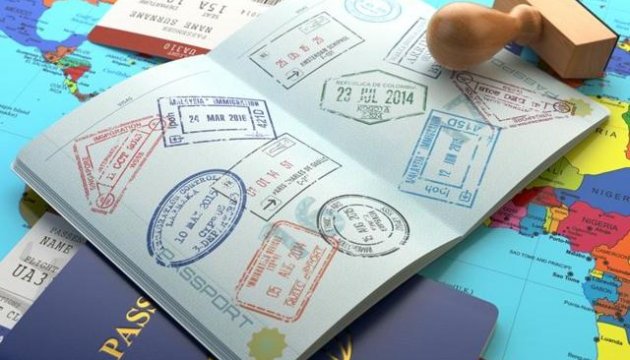 Найбільшим структурним підрозділом ‒ відділ забезпечення захисту інтересів фізичних і юридичних осіб, який має у своєму складі три сектори. 
ДКС також забезпечує діяльність CALL CENTER, який діє на базі відділу оперативної роботи.
Департамент консульської служби безпосередньо керує  роботою Генеральних консульств та Консульств, а також консульських відділів чи посадових осіб у складах Посольств чи Постійних Представництв.
Основні функції ДКС
здійснює паспортне обслуговування громадян України, які постійно проживають чи тимчасово перебувають за кордоном, а також окремих категорій службовців
забезпечує організацію в закордонних дипломатичних установах
участь у формуванні та реалізації державної політики з візових і міграційних питань
організація на території України та за кордоном консульської роботи
забезпечує громадянам України можливість користуватися у повному обсязі правами, наданими їм законодавством держави перебування та міжнародним правом
вживає через дипломатичні представництва та консульські установи України за кордоном заходів для поновлення порушених прав юридичних осіб та громадян України
забезпечує здійснення закордонними дипломатичними установами України реєстрації місця проживання громадян України за її межами
У складі ДКС діють наступні підрозділи:
Відділ  консульсько-правових питань.
Відділ аналізу та планування.
Відділ  громадянства.
Відділ з питань міжнародного усиновлення та захисту прав усиновлених іноземцями дітей – громадян України.
Відділ консульського забезпечення захисту інтересів фі зичних та юридичних осіб.
Відділ апостилю та витребування.
Відділ оперативної роботи.
Відділ візової політики.
Відділ паспортної роботи.
Сектор з питань захисту прав перевізників.
Сектор співробітництва з правоохоронними органами.
Сектор департаменту консульської служби в аеропорту «Бориспіль».
Представництво МЗС на території України входить до системи органів дипломатичної служби, утворюється Кабінетом Міністрів України і підпорядковується МЗС.
Представництво утворюється в регіонах України, де є іноземні консульські установи чи представництва міжнародних організацій.
Округ Представництва – частина території України, яка складається з Автономної Республіки Крим, однієї чи більше областей та міст державного значення, в межах якої Представництво здійснює свої повноваження. Вона визначається МЗС з урахуванням меж консульських округів іноземних дипломатичних установ.
Керівництво Представництвом здійснює Міністр закордонних справ.
Представництво очолює  Представник МЗС, який призначається на посаду і звільняється з посади Міністром закордонних справ.
У разі відсутності Представника МЗС його обов’язки виконує старший за посадою працівник Представництва.
Представництво регулярно інформує МЗС з усіх питань своєї діяльності.
Основні завданнями Представництва
подання допомоги іноземним консульським установам у виконанні ними функцій
сприяння місцевим органам виконавчої влади у здійснені ними міжнародних зв’язків
сприяння розвитку дружніх відносин України з іноземними державами, розширенню економічних, науково-технічних, гуманітарних, культурних, спортивних зв’язків і туризму
Керівництво Представництвом здійснює Міністр закордонних справ. Представництво очолює  Представник МЗС, який призначається на посаду і звільняється з посади Міністром закордонних справ. У разі відсутності Представника МЗС його обов’язки виконує старший за посадою працівник Представництва. Представництво регулярно інформує МЗС з усіх питань своєї діяльності.
Представництво відповідно до покладених на нього завдань:
а) оформляє візи для в’їзду іноземців та осіб без громадянства в Україну;
б) запитує та легалізує документи;
в) веде облік працівників іноземних консульських установ, членів їхніх сімей;
г) сприяє іноземним дипломатичним установам в організації поїздок та зустрічей їх посадових осіб по округу Представництва;
ґ) інформує іноземні консульські установи, розташовані в межах округу Представництва, про факти затримання, арешту або смерті громадян держав, які вони представляють, інші події. 
д) здійснює у межах своїх повноважень загальний нагляд за виконанням місцевими органами виконавчої влади і територіальними органами центральних органів виконавчої влади міжнародних договорів України та надає відповідні роз’яснення;
е) сприяє місцевим органам виконавчої влади і територіальним органам центральних органів виконавчої влади в установленні контактів з іноземними консульськими установами;
є) здійснює прийом громадян України, іноземців та осіб без громадянства з питань, що належать до його компетенції.
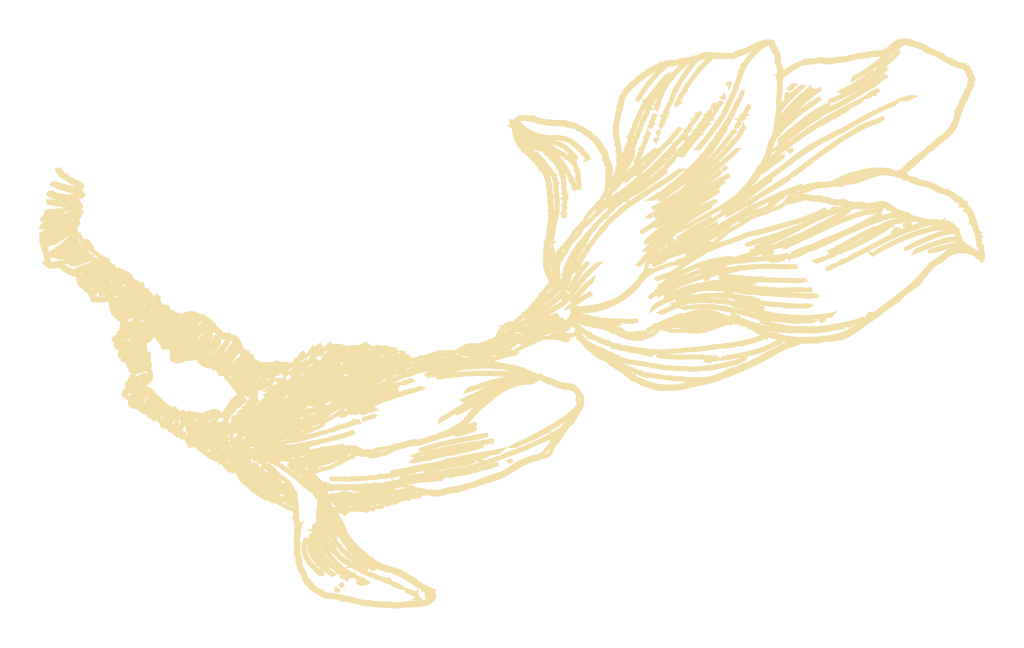 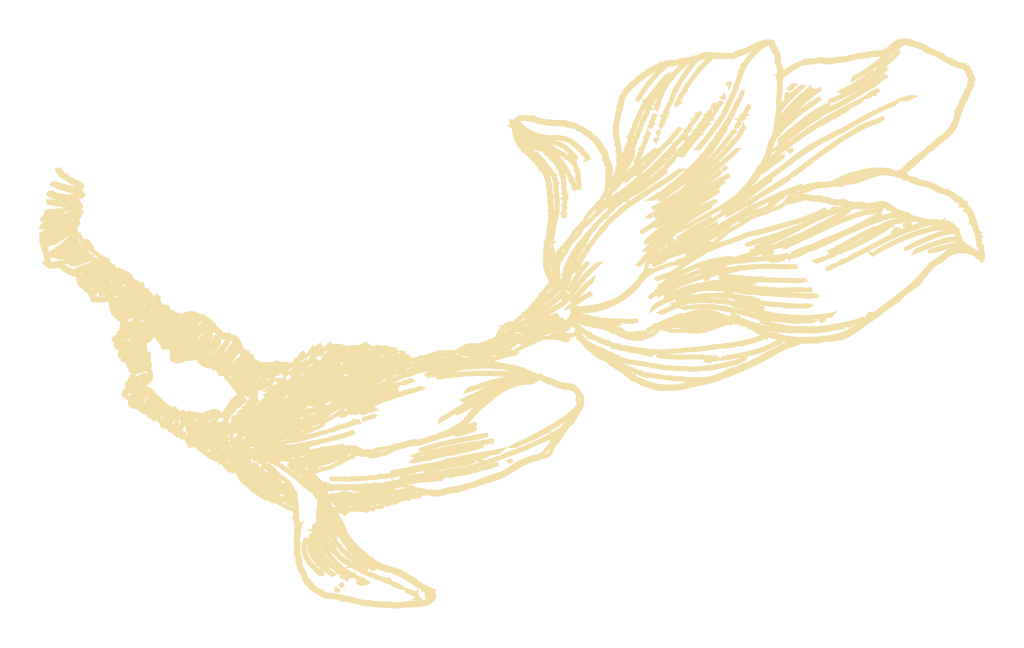 ДЯКУЮ ЗА УВАГУ!
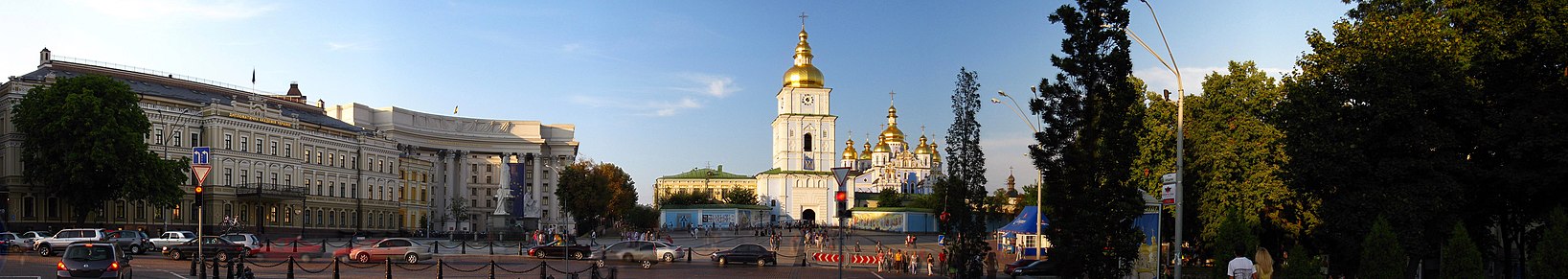